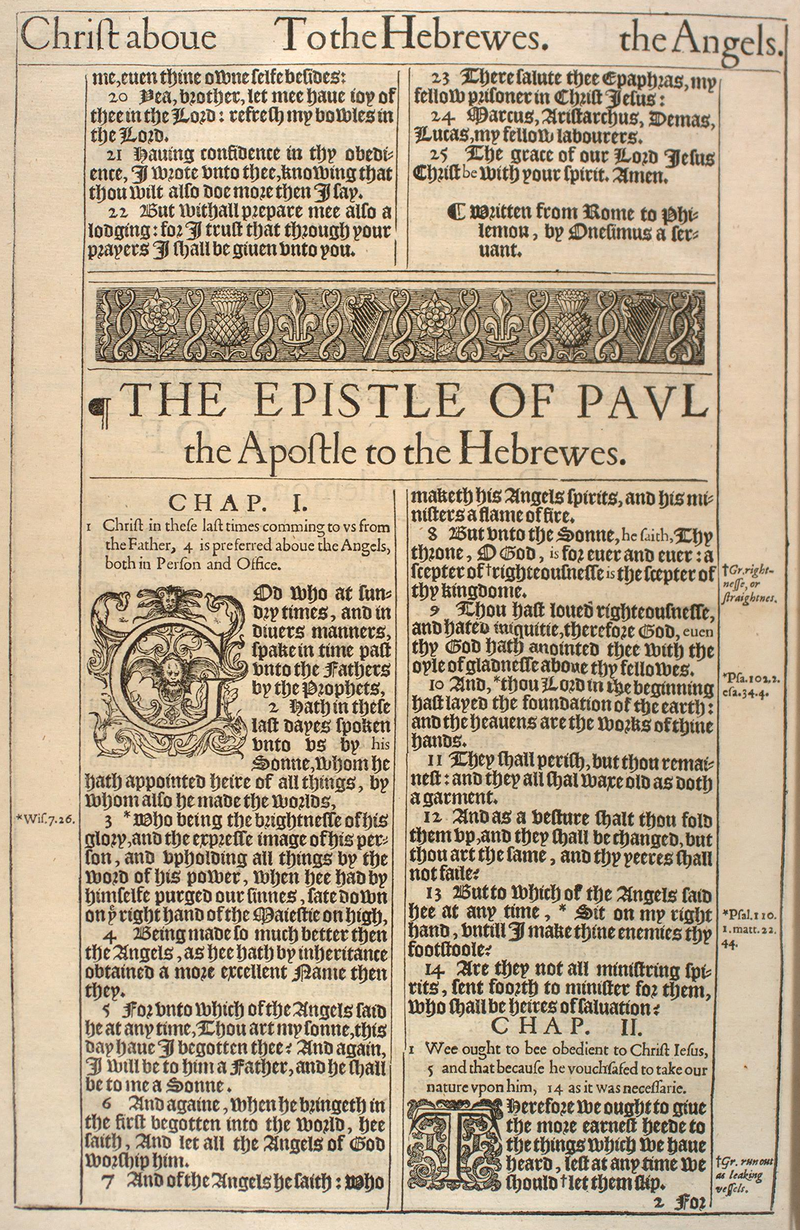 L O L
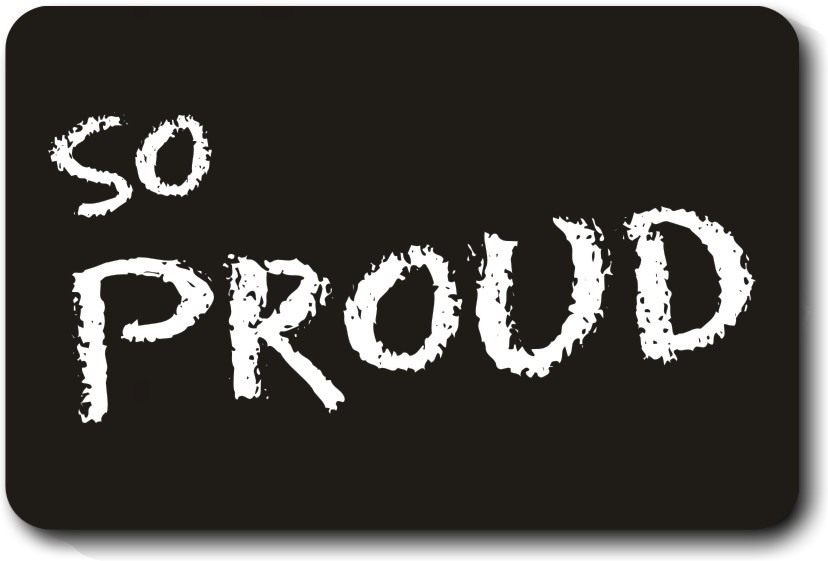 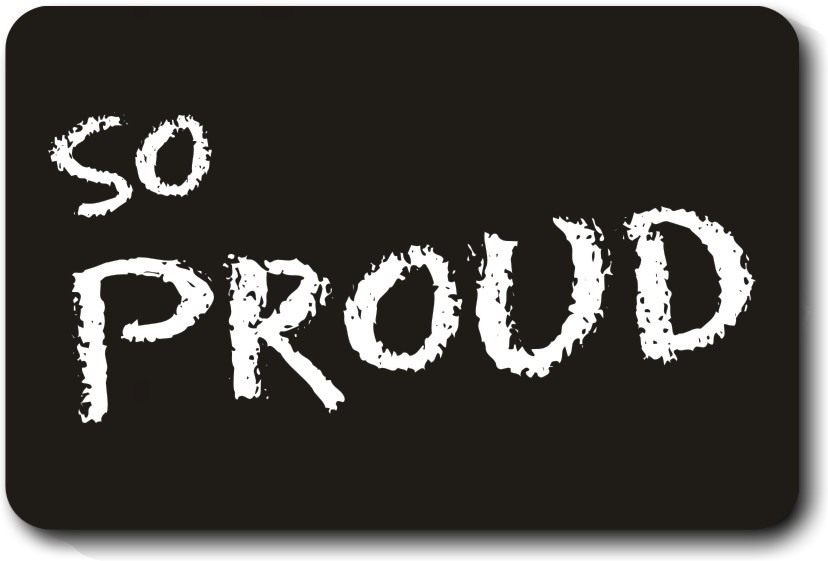 Old Testament
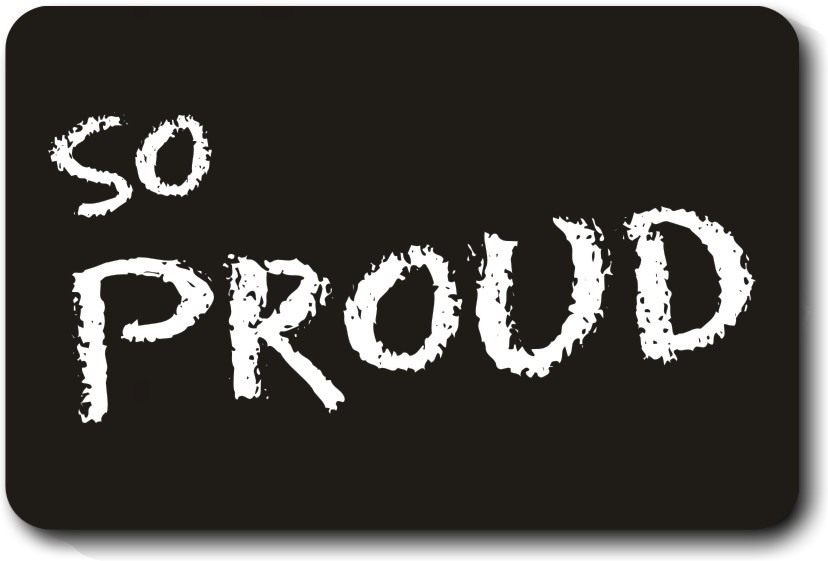 When pride comes, then comes dishonor,But with the humble is wisdom.															Proverbs 11:2
Pride goes before destruction,And a haughty spirit before stumbling.													Proverbs 16:18
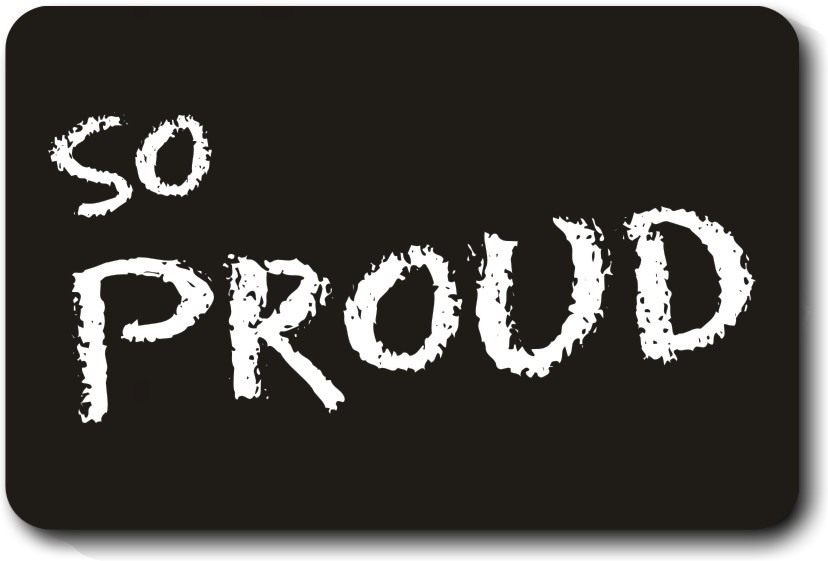 Or who shut in the sea with doors when it burst out from the womb, when I made clouds its garment and thick darkness its swaddling band, and prescribed limits for itand set bars and doors, and said, ‘Thus far shall you come, and no farther, and here shall your proud waves be stayed’ ?
											Job 38:8-11
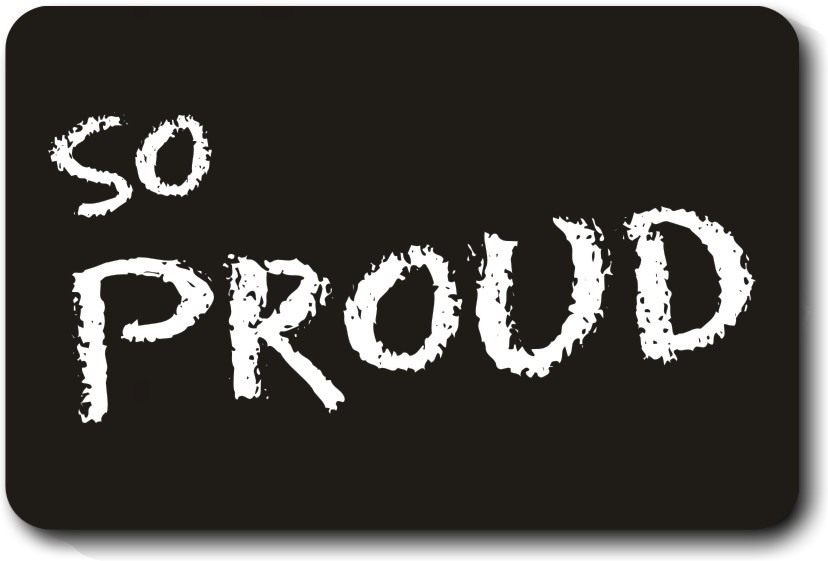 I will cause your multitude to fall by the swords of mighty ones, all of them most ruthless of nations.

They shall bring to ruin the pride of Egypt,    and all its multitude shall perish.
											Ezekiel 32:12
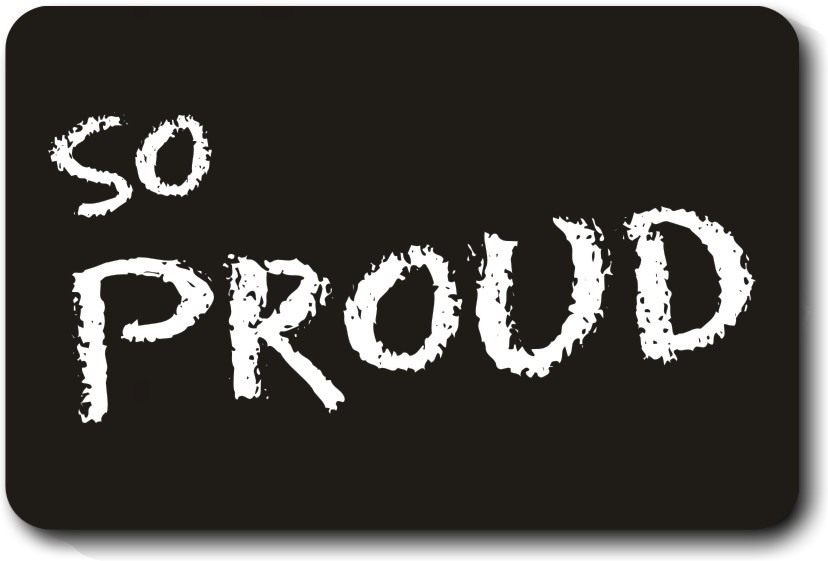 a mixed people  shall dwell in Ashdod,    and I will cut off the pride of Philistia.											Zechariah 9:6
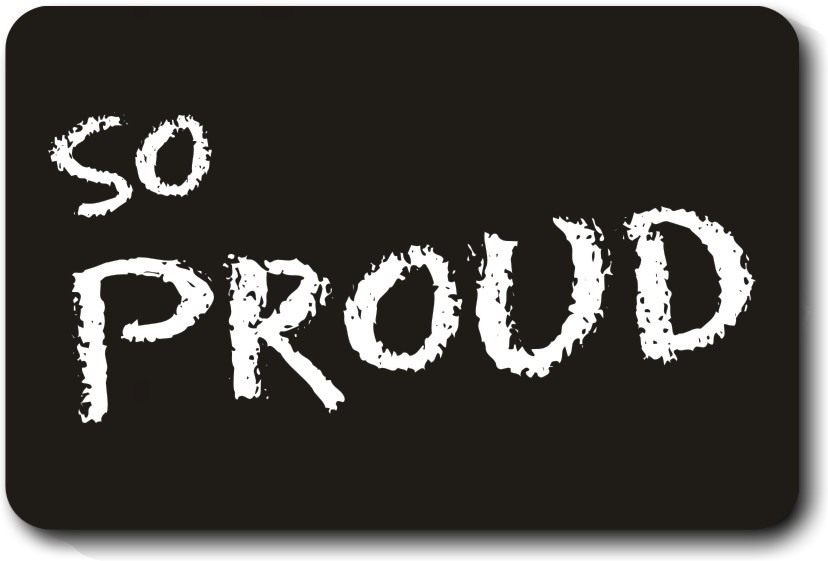 He shall pass through the sea of troubles and strike down the waves of the sea, and all the depths of the Nile shall be dried up. The pride of Assyria shall be laid low, and the scepter of Egypt shall depart.												Zechariah 10:11
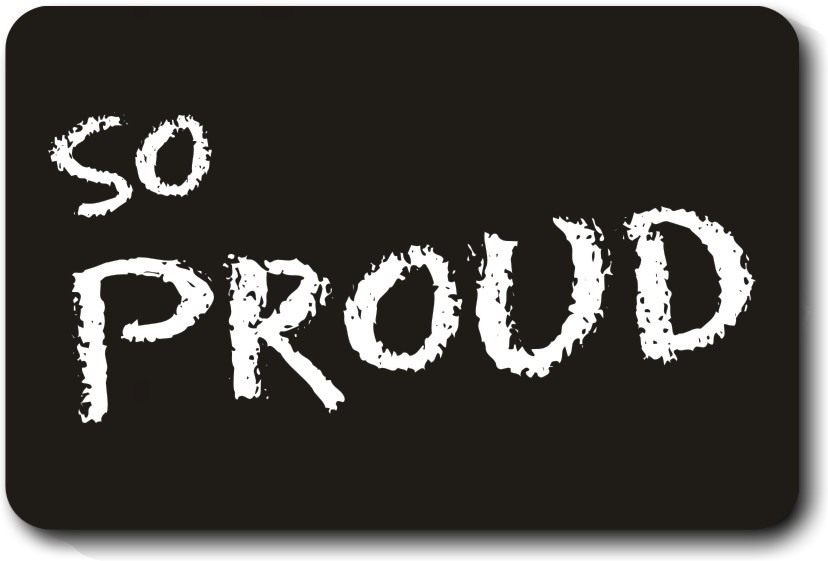 Though the pride of Israel testifies against him,Yet they have not returned to the Lord their God,Nor have they sought Him, for all this.																	       Hosea 7:10
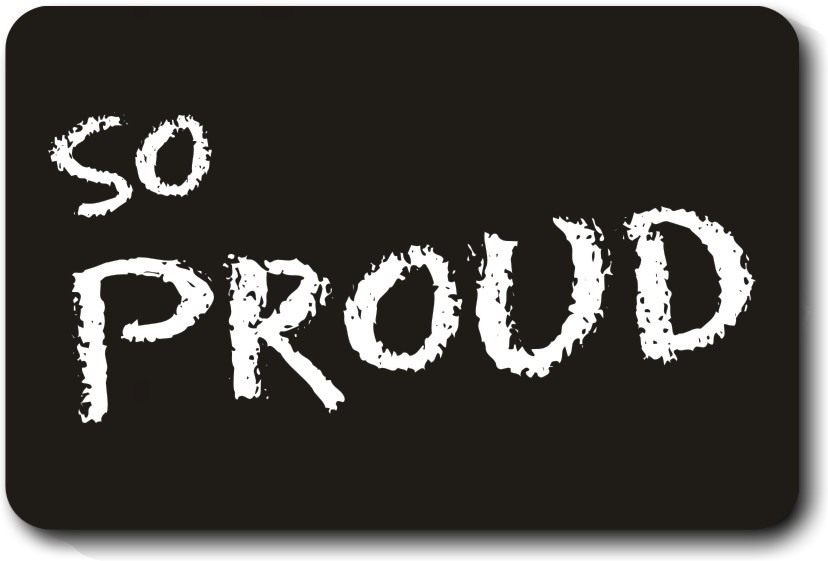 I will also break down your pride of power; I will also make your sky like iron and your earth like bronze.																       		  Leviticus 26:19
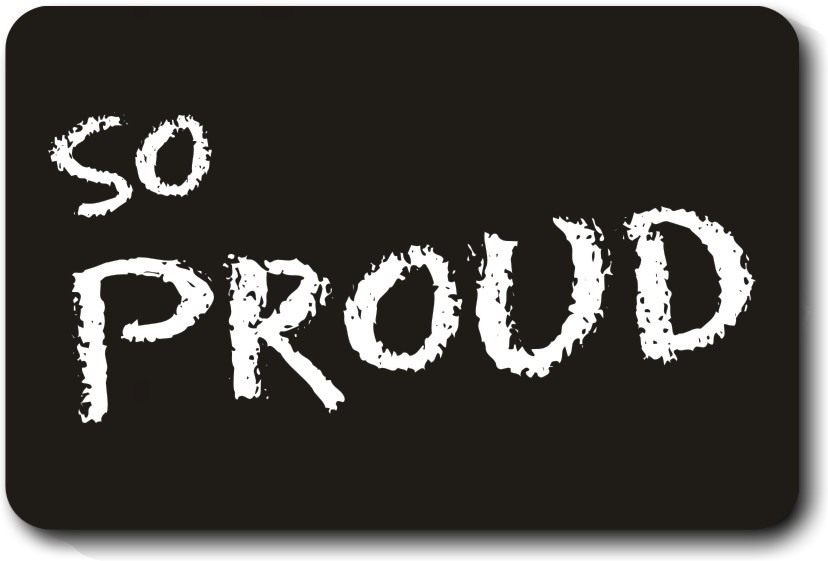 And in the greatness of Your excellence You overthrow those who rise up against You;You send forth Your burning anger, and it 
consumes them as chaff.											       		     							Exodus 15:7
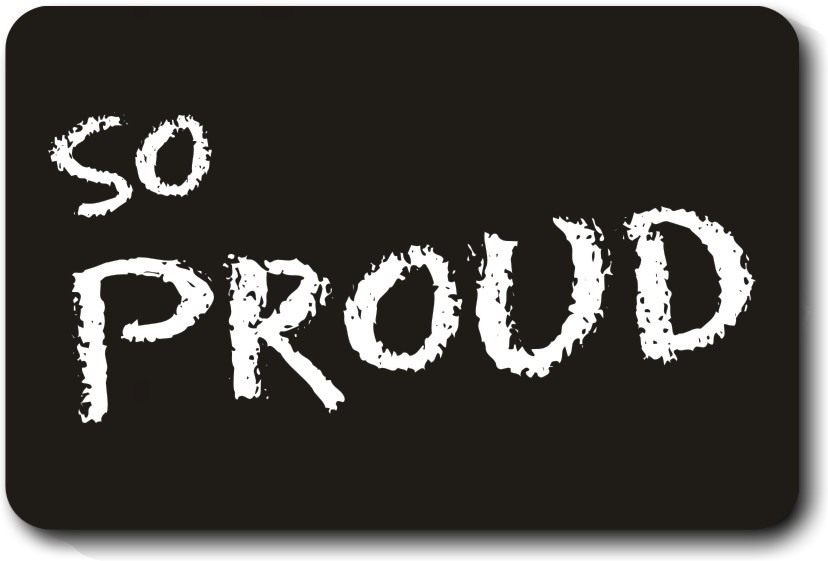 In that day the Branch of the Lord will be beautiful and glorious, and the fruit of the earth will be the pride and the adornment of the survivors of Israel.															       			Isaiah 4:2
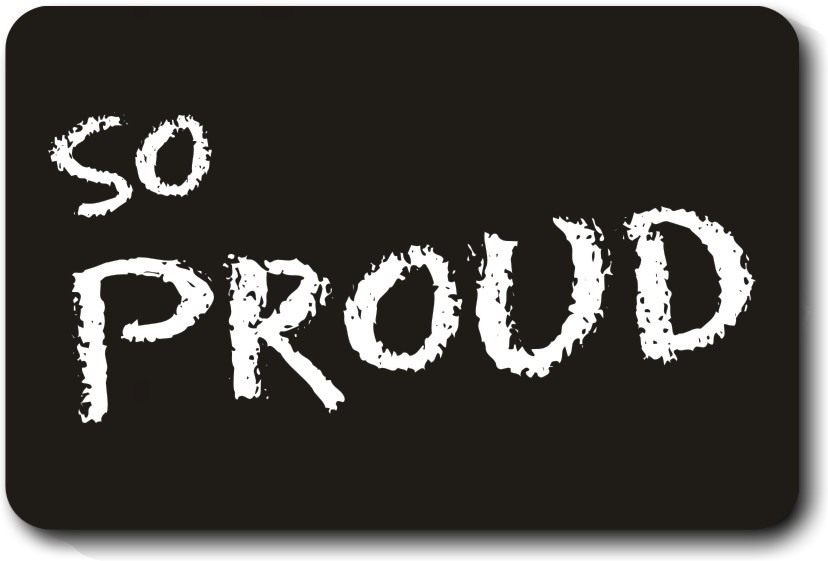 Whereas you have been forsaken and hatedWith no one passing through,I will make you an everlasting pride,A joy from generation to generation.													       	    Isaiah 60:15
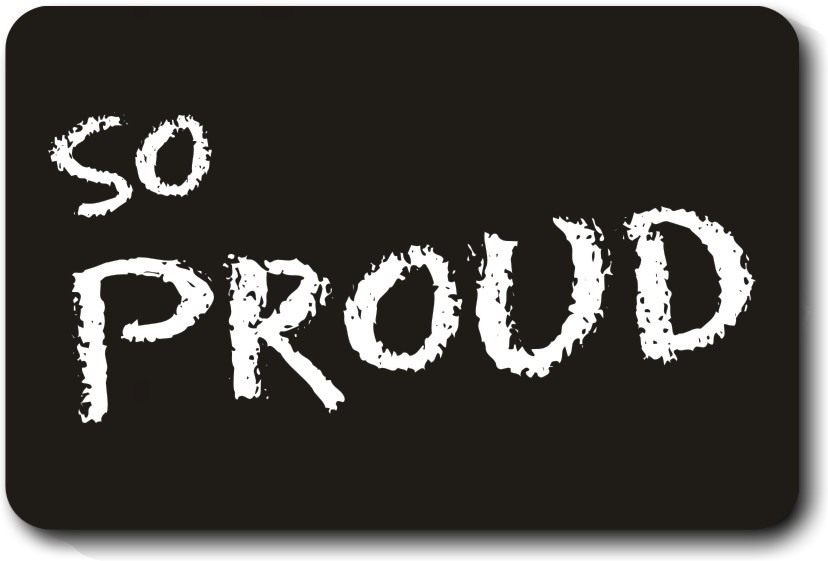 Old Testament
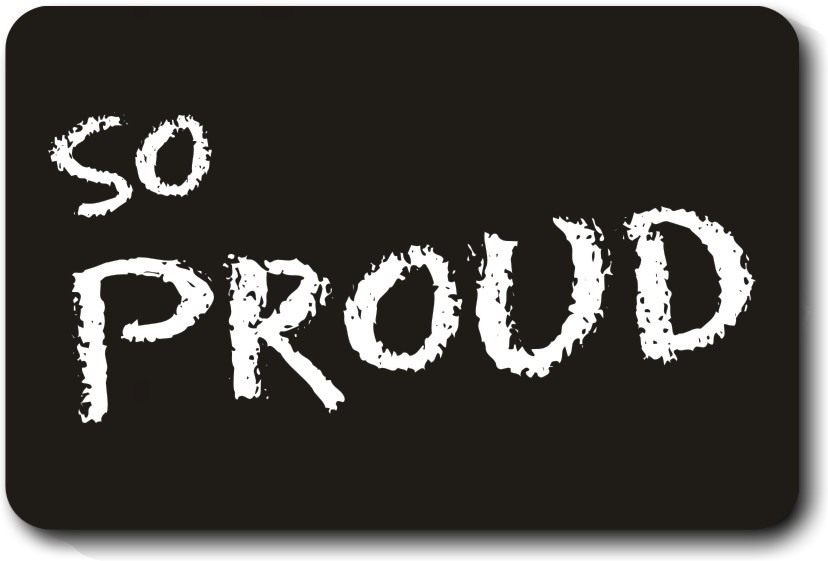 New Testament
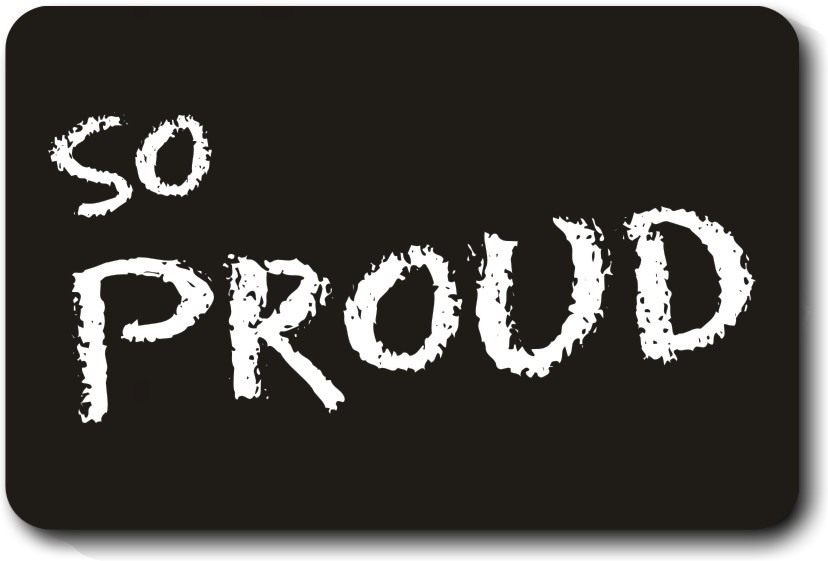 He has done mighty deeds with His arm;He has scattered those who were proud in the thoughts of their heart.He has brought down rulers from their thrones,And has exalted those who were humble.												Luke 1:51-52
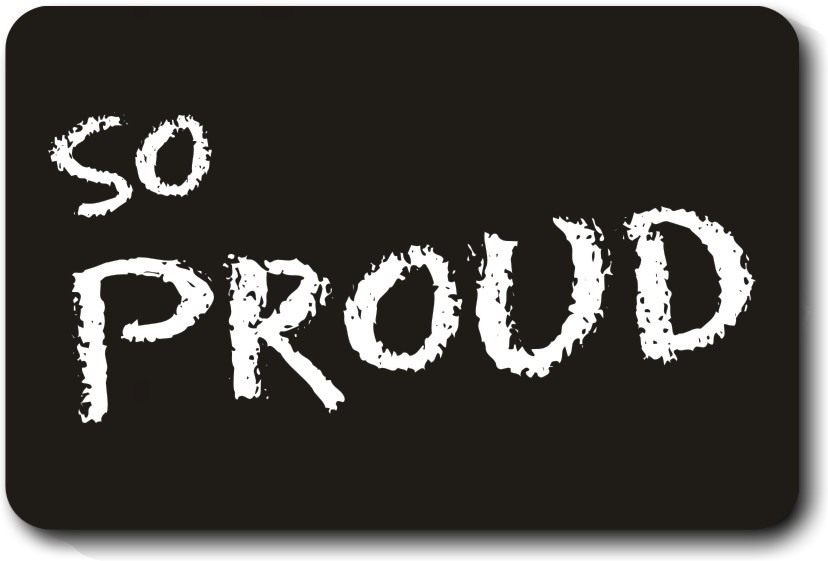 being filled with all unrighteousness, 
wickedness, greed, evil; full of envy, murder, 
strife, deceit, malice; they are gossips, 
slanderers, haters of God, insolent, 
arrogant, boastful, inventors of evil, 
disobedient to parents, without 
understanding, untrustworthy, unloving, 
unmerciful										Romans 1:29-31
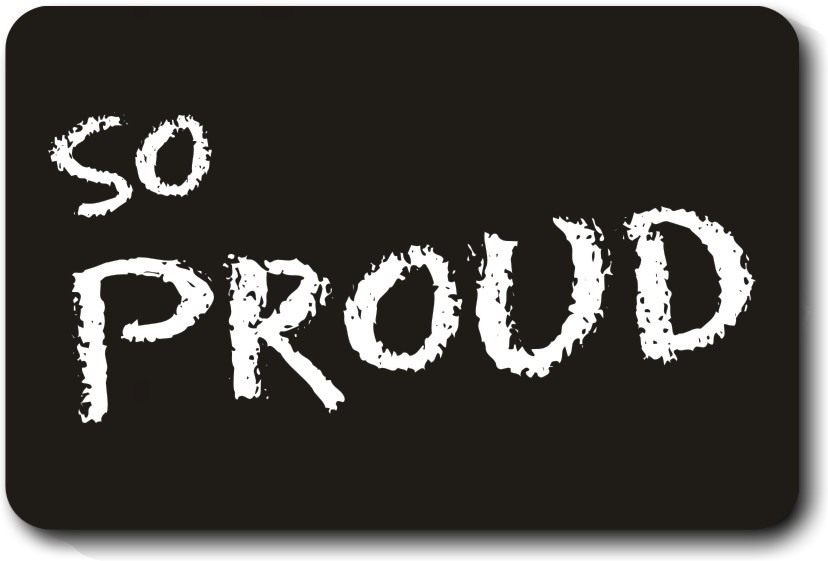 For men will be lovers of self, lovers of money, boastful, arrogant, revilers, 
disobedient to parents, ungrateful, unholy, 
unloving, irreconcilable, malicious gossips, 
without self-control, brutal, haters of good, treacherous, reckless, conceited, 
lovers of pleasure rather than lovers of God										2 Timothy 3:2-4
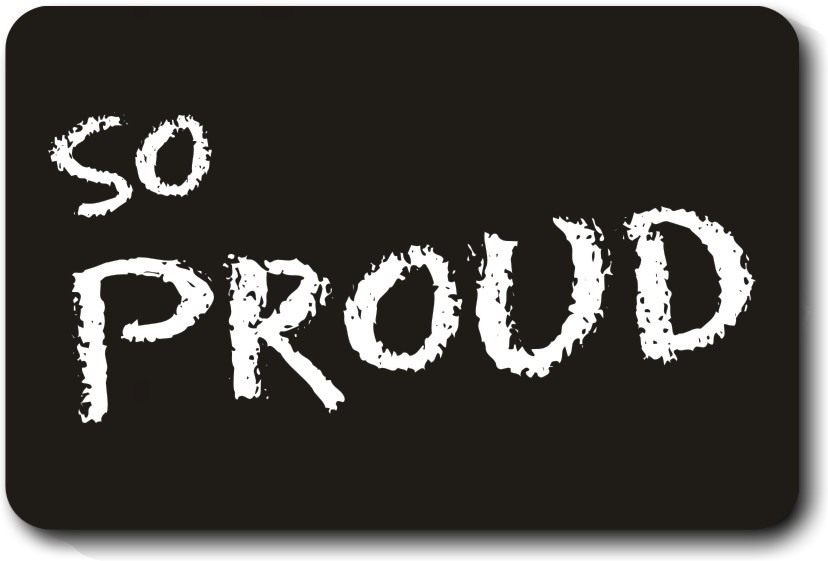 But He gives more grace. Therefore He says:
“God resists the proud,But gives grace to the humble.”												James 4:6
Likewise you younger people, submit yourselves to your elders. Yes, all of you be submissive to one another, and be clothed with humility, for “God resists the proud,But gives grace to the humble.”
												1 Peter 5:5
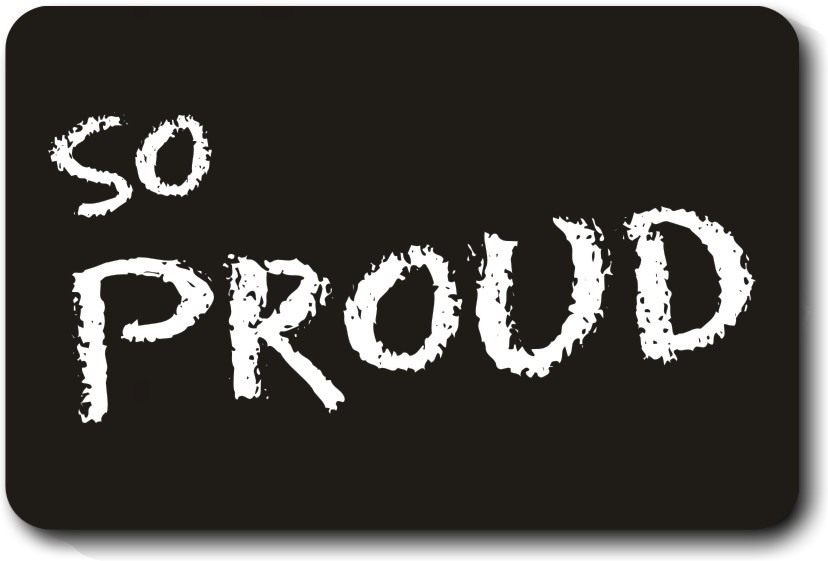 Therefore in Christ Jesus I have found reason for boasting in things pertaining to God. 
										  Romans 15:17
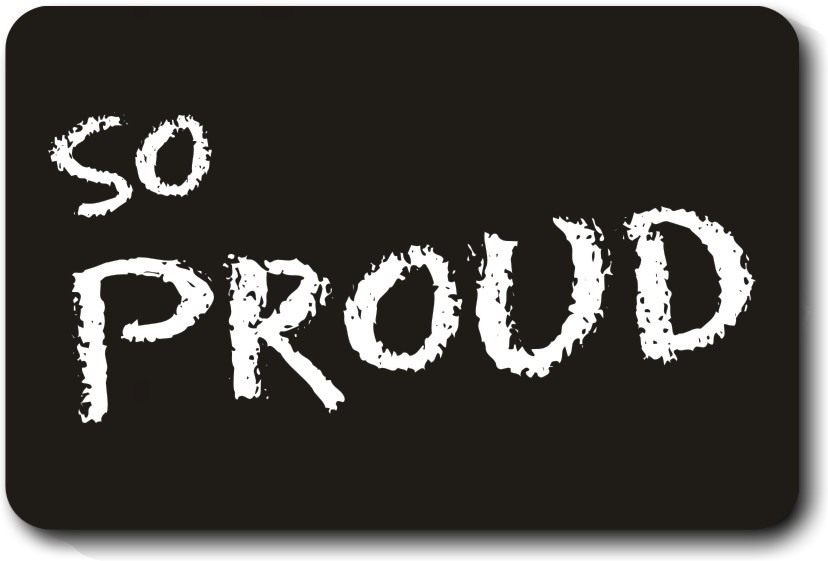 “on the day of our Lord Jesus you will boast     of us as we will boast of you”										  						  2 Corinthians 1:14